Figure 2. Electrophysiological and channel expression analysis of KCNT1 mutation found in Patient 2. WT or A945T mutant ...
Hum Mol Genet, Volume 23, Issue 12, 15 June 2014, Pages 3200–3211, https://doi.org/10.1093/hmg/ddu030
The content of this slide may be subject to copyright: please see the slide notes for details.
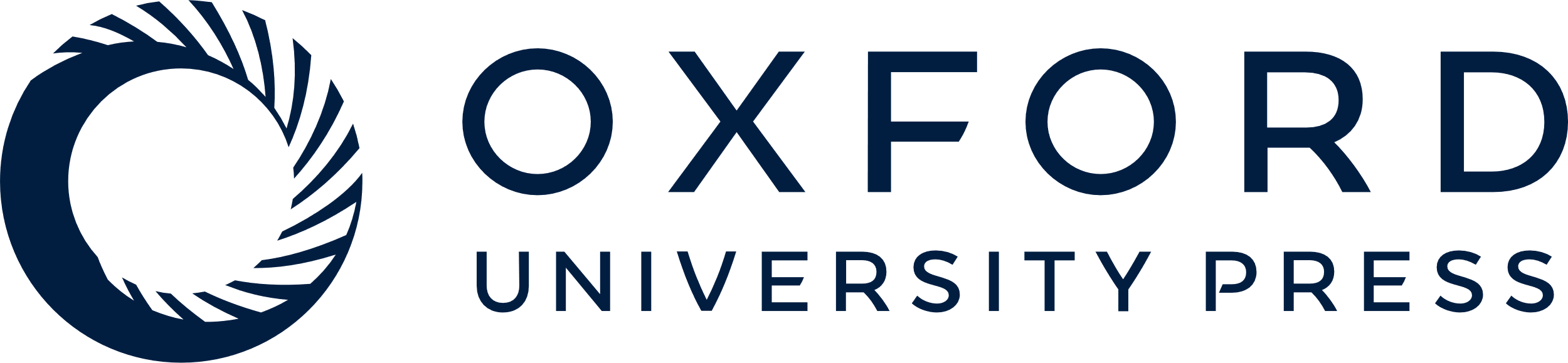 [Speaker Notes: Figure 2. Electrophysiological and channel expression analysis of KCNT1 mutation found in Patient 2. WT or A945T mutant Slack channel was expressed in Xenopus laevis oocytes, and two-electrode voltage clamping (TEVC) performed. (A) A representative trace of current activity recorded from an oocyte expressing WT or A945T is shown on top, with the voltage-clamping protocol displayed underneath. (B) Averaged quantitation of the peak current is compared at +60 mV (P < 0.001, n = 5, Student's t-test; representative of three independent experiments). (C) The quality of RNA injected into Xenopus oocytes was checked on a 1% formaldehyde agarose gel. (D) Current–voltage relations for the WT or A945T channels. Channel activity as measured at peak current amplitude and normalized to the value at +60 mV is plotted against voltage (**P < 0.01, ***P < 0.001, n = 5, two-way ANOVA, Sidak's multiple comparisons test).


Unless provided in the caption above, the following copyright applies to the content of this slide: © The Author 2014. Published by Oxford University Press.This is an Open Access article distributed under the terms of the Creative Commons Attribution License (http://creativecommons.org/licenses/by/3.0/), which permits unrestricted reuse, distribution, and reproduction in any medium, provided the original work is properly cited.]